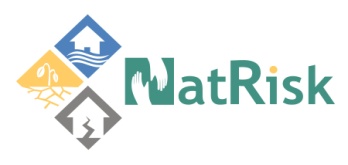 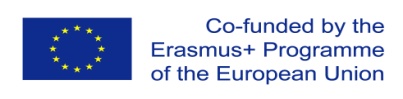 Development of master curricula for natural disasters risk management in Western Balkan countries
Financial plan and its realization
Milan Gocić
University of Niš
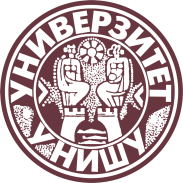 Fifth Steering Committee meeting/ 20th March 2019
Project number:  573806-EPP-1-2016-1-RS-EPPKA2-CBHE-JP
 
"This project has been funded with support from the European Commission. This publication reflects the views only of the author, and the Commission cannot be held responsible for any use which may be made of the information contained therein"
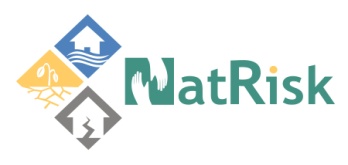 Development of master curricula for natural disasters risk management in Western Balkan countries
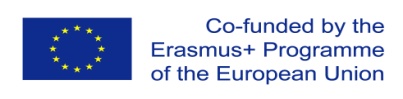 NatRisk budget info
The grant shall be of a maximum of EUR 1,245,746.00 and shall take the form of:

Staff costs: 		 	350,638 EUR
Travel costs: 	                  	  78,980 EUR
Costs of stay                   	182,715 EUR
Equipment costs:	  	264,800 EUR
Subcontracting: 	    	  48,000 EUR
Special Mobility Strand: 	320,613 EUR

Total project expenditures:       1,245,746 EUR
2
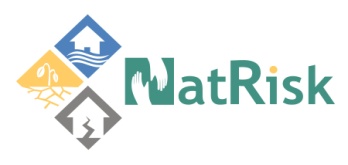 Development of master curricula for natural disasters risk management in Western Balkan countries
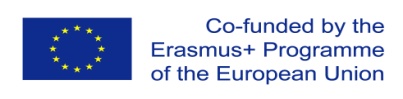 Second installment from EACEA to the Project coordinator
First installment: 622,873.00 EUR (SMS 160,306.50 EUR + 462,566.50 EUR)


Second installment: 496,298.40 EUR (SMS 128,245.20 EUR + 368,053.20 EUR)
3
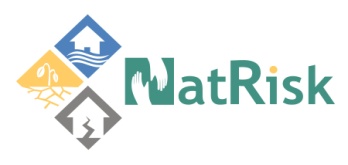 Development of master curricula for natural disasters risk management in Western Balkan countries
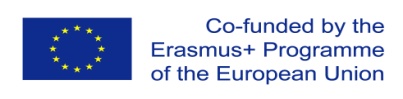 Financial report
Total:  925,133.00
4
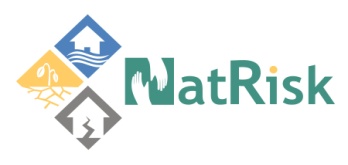 Development of master curricula for natural disasters risk management in Western Balkan countries
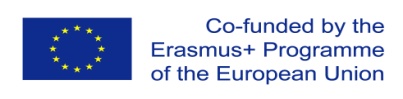 Special Mobility Strand
Difference: 
206,916.00 EUR
Total in percentage:  35.46%
5
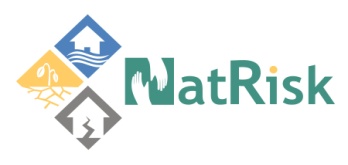 Development of master curricula for natural disasters risk management in Western Balkan countries
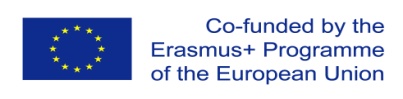 Financial report
Total: 
1,245,746.00 EUR
Difference: 
453,028.88 EUR
6
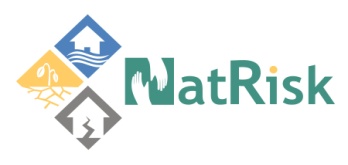 Development of master curricula for natural disasters risk management in Western Balkan countries
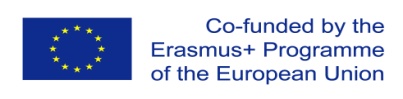 WP7.3 Realization of mobilities – training weeks
Staff: 3 UNI to MUHEC (0), 3 UNI to UNIME (0),  3 KPU to OE (3), 3 UPKM to TUC (3), 3 UNSA to UNIME (0),  2 UBL to OE (0), 2 TCASU to TUC (2), 2 UNID to UNIME (2) = 21 (10) x 7 days (5 + 2 for travelling) – 120 EUR per day + travelling (ITR, agenda, certificate of attendance, and financial documentation)


Students: 1 UNI to MUHEC (0), 1 UNI to UNIME (0), 2 KPU to OE (0), 1 UPKM to TUC (0), 1 UNSA to UNIME (0), 1 UBL to OE (0), 1 TCASU to TUC (0), = 8 (0) x 14 days (12 + 2 for travelling) – 55 EUR per day + travelling (ITR, agenda, certificate of attendance, and financial documentation)
7
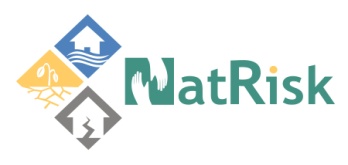 Development of master curricula for natural disasters risk management in Western Balkan countries
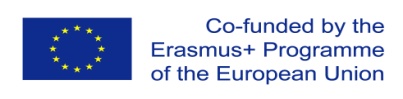 How to spend the rest of NatRisk money?
453,028.88 EUR
8
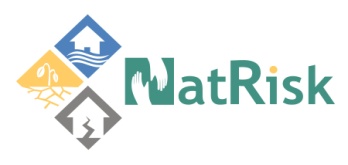 Development of master curricula for natural disasters risk management in Western Balkan countries
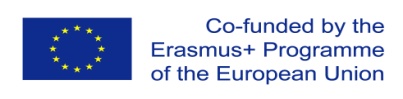 10 % of HEI’s financing
9